Simulating Poverty: An Experiential Method for Increasing Student Understanding of the Challenges Faced by Low Income Families
Lewis N. Lampiris DDS, MPH
CFE Faculty Showcase on Teaching
November 2, 2018
Dentistry in Service to Communities (DISC)
Program established in 1970

All DDS students spend 8 weeks in community based settings over the summer between 3rd and 4th year

Required for graduation

Well accepted by faculty, students, and alumni
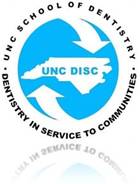 2
[Speaker Notes: Read the slide.]
15
8
1
9
11
10
12
14
2
4
13
17
16
5
7
6
3
2018 DISC Rotation Sites by County
Alleghany
Camden
Ashe
Gates
Northampton
Warren
Surry
Currituck
Stokes
Person
Caswell
Rockingham
Hertford
Vance
Pasquotank
Halifax
Watauga
Granville
Wilkes
Perquimans
Yadkin
Forsyth
Guilford
Bertie
Avery
Franklin
Chowan
Mitchell
Orange
Alamance
Durham
Nash
Caldwell
Davie
Alexander
Edgecombe
Yancey
Madison
Martin
Tyrrell
Washington
Wake
Davidson
Iredell
Dare
Burke
Randolph
Chatham
Wilson
McDowell
Catawba
Rowan
Buncombe
Pitt
Beaufort
Haywood
Hyde
Lincoln
Johnston
Greene
Swain
Lee
Cabarrus
Wayne
Rutherford
Harnett
Henderson
Graham
Gaston
Stanly
Moore
Cleveland
Montgomery
Jackson
Polk
Lenoir
Transylvania
Mecklenburg
Craven
Macon
Cherokee
Pamlico
Jones
Clay
Cumberland
Richmond
Hoke
Sampson
Union
Anson
Duplin
Scotland
Carteret
Onslow
Robeson
Bladen
Pender
48 NC DISC Sites
37 Blue Counties indicate presence of DISC Sites
New
Hanover
Columbus
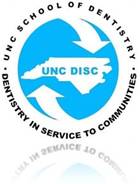 Brunswick
10/29/2018
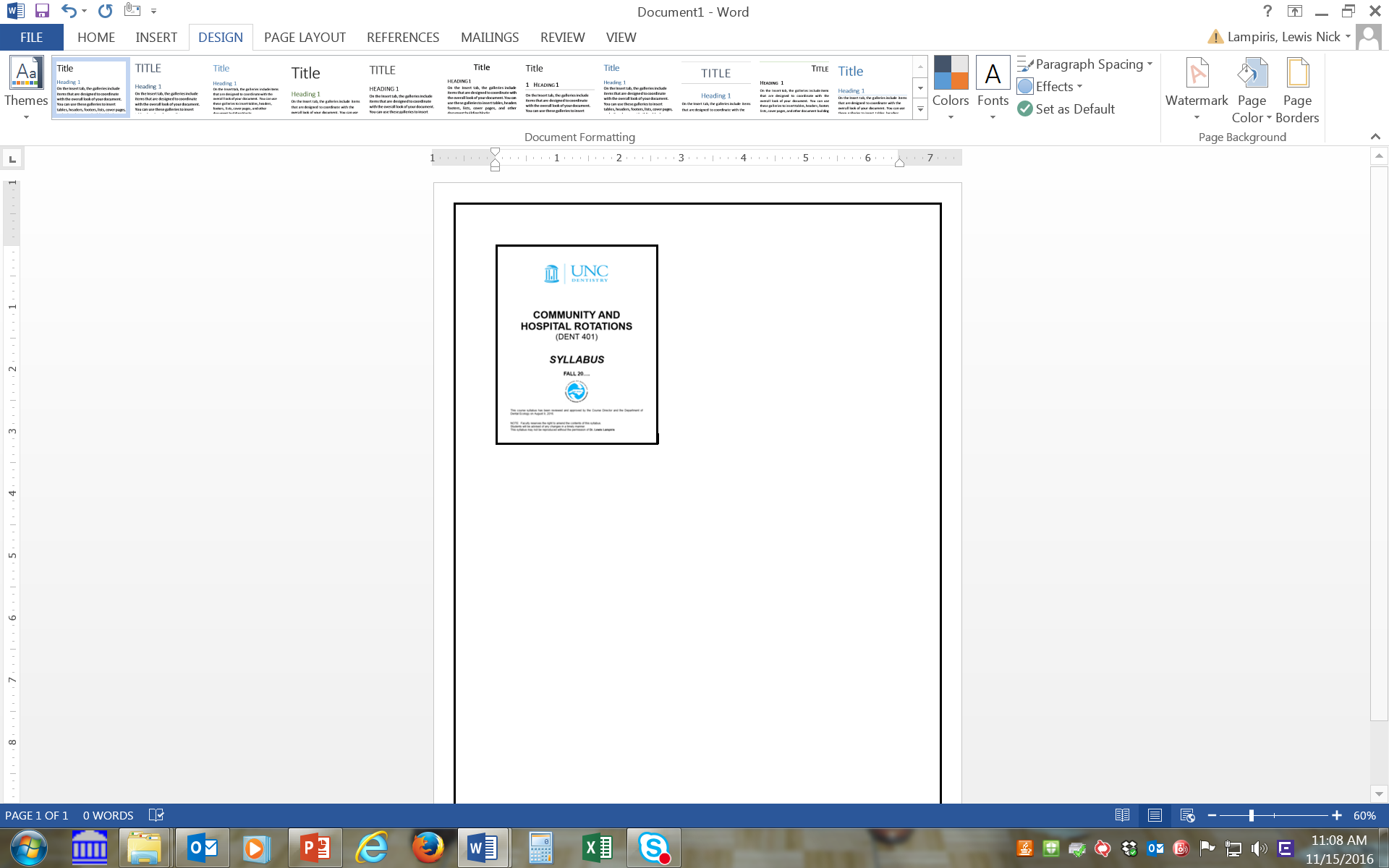 Student site evaluation narratives

Weekly journals

Critical incident essays

Post-rotation reflective sessions
6
[Speaker Notes: Students are asked to write about a significant incident that occurred during one of their rotations. The “critical incidents” could be events that challenged them professionally or  personally, something that caused them  great difficulty, discomfort, or pressure. 

They then come together in the fall for two hour small group seminars where they share these experiences with each other.  The stories at times are quite powerful and moving.

At the same time: NEXT SLIDE]
Blaming the patient/parenting behavior
Brought entire family to the visit

Poor parenting skills

Poor food choices

Unreliable – didn’t cancel appointments, rather simply did not show up

Apathetic

Entitled - did not express appreciation for the care they received
[Speaker Notes: During the reflective sessions I participated in the fall of 2013 and the fall of 2014 I found that certain themes emerged during the conversations.  Some students spoke about  patients brining their entire families along to the dental visit; they questioned parenting skills & the poor food choice made.  Others described patients as apathetic and unreliable. They didn’t cancel appointments. Patients were described as not being appreciative of the care they received.]
Pedagogical Failures (Rivkin-Fish 2011)
Realities of poverty & challenges faced by low-income families
Relationship of oral health disparities to social determinants of health
Pragmatic tactics for providing care to underserved populations
Lack of focus on social justice and health equity
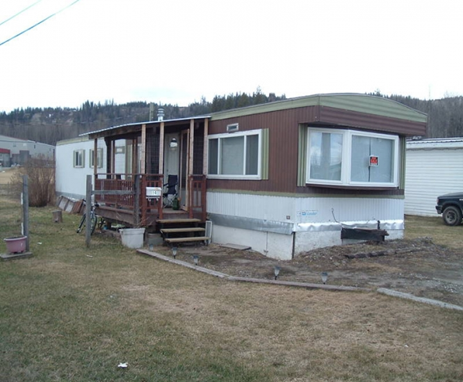 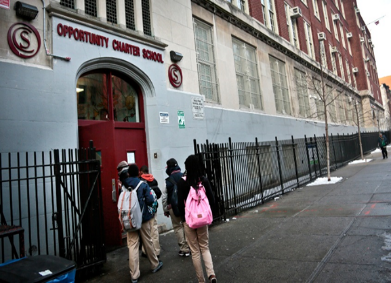 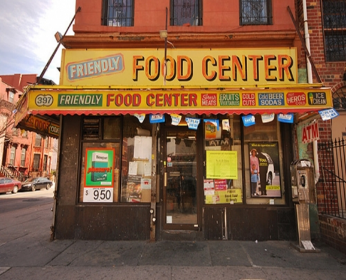 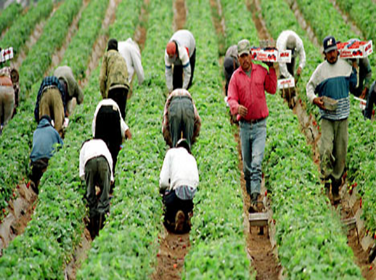 [Speaker Notes: What was clear to her, and became clear to me were signs of pedagogical failure in preparing students to go out into the community and provide care to 
low income families..
UNC was doing a great job in technically preparing students to provide quality dental care.  What we had not been doing though was preparing students to understand:
Realities of poverty
Causes of oral health disparities
Pragmatic tactics for providing care to underserved populations
Lack of focus on social justice and health equity
Accepting a commodified health care system]
Bridges the gap between misconceptions to understanding
Interactive immersion experience
Sensitized students to the realities of poverty
http://www.povertysimulation.net/
[Speaker Notes: Aan experiential learning modality to increase student understanding of poverty has been used with undergraduate students and with graduate students in social work, nursing and public health.  All have utilized the Missouri Community Action Poverty Simulation (CAPS).]
Experiencing Poverty
Students assume the roles different families facing poverty

Family task during simulation: provide for basic necessities and shelter for one month 

Simulated community is a large room 
Chairs are homes in the center
Services (banks, schools, grocery stores) line the perimeter
9
[Speaker Notes: Students are randomly assigned a role to play as a member of a low-income family. Students received a packet which described the family, its individual members, the family’s sources of income, the monthly bills that needed to be paid and various other items the family would need to survive.  These family groups varied and ranged from single parents trying to care for their children, the newly unemployed, homeless individuals and families, senior citizens living on Social Security, grandparents raising their grandchildren along with other scenarios. 

At the various tables around the room are volunteers acting as the community resources that could provide assistance to the families. These resources included a bank, a Community Action Agency, an employer, the utility company, a pawn broker, a grocery, a social service agency, a faith-based agency, a payday and title loan facility, a mortgage company, a school, a community health center, and a child care center and a jail.  Families interacted with these various resources during each work week minutes.  Often there were long lines, bureaucratic hurdles, or limitations to the quality and types of services available to the families through the various community resources. 

The task of each family is to provide food, shelter and other basic necessities for four 15 -minute weeks, representing one month in life of the family.]
Evaluation and Impact
Retrospective pre-test/post test: before vs. after simulation

No understanding
Little understanding
Moderate understanding
Quite a bit of understanding
Almost complete understanding
[Speaker Notes: Immediately following the debriefing session, a confidential retrospective pre-test and post-test questionnaire was administered.  In 2015, 2016 and 2017, students assessed their level of understanding before and then after the simulation (no understanding, little understanding, moderate understanding, quite a bit of understanding, complete understanding) specific to each of the following five domains: (a) the financial pressures experienced by low-income families when attempting to meet basic needs (b) the difficult choices people with low resources must make each month when stretching limited income (c) the difficulties in improving one’s situation and becoming more self-sufficient on a limited income  (d) the emotional stressors and frustrations created by having limited resources and (e) the positive and negative impact of obtaining community resources for people with limited resources.]
Evaluation and Impact
On a scale from 1 to 10 how would you rate the value of this simulation exercise in preparing you to understand the challenges faced by patients who have limited incomes/resources that you will be seeing during you’re DISC rotation?


In your opinion what do you think was the best part of the activity?

Please list any suggestions you have to improve this activity
[Speaker Notes: We also asked students to score the value of the simulation, as well as asking them open ended questions.]
Percent Change in Understanding by Domain and Year
2016
2015
2017
NO CHANGE                          INCREASE
Value of Simulation 
 (scale of 1= no value; 10 = extremely valuable )
2%
28%
70%
2016
2017
8 – 10 very valuable      6 – 7  somewhat valuable   4 – 5  not very valuable   1 – 3  not valuable
[Speaker Notes: Its become quite clear that the reframing as well as the experience of leading a simulation made a difference over time]
How much effect, if any, did the Poverty Simulation have on your ability to be MORE EMPATHETIC toward the low-income patients you served during your DISC rotations?
2017
2016
62%
65%
[Speaker Notes: This is what we were really looking for, did the simulation make a difference.  For well over half of the class it appears to have had a difference on the degree of empathy students showed toward the patients they saw during their extramural rotations.]
How much effect, if any, did the Poverty Simulation have on your ability to be LESS JUDGMENTAL toward the low-income patients you served during your DISC rotations?
2016
2017
58%
70%
[Speaker Notes: The simulation appears to have helped students be more self-aware and less judgmental toward the patients they treated during the summer.  It would appear that the impact of the simulation is indeed sticky.]
Resources
Missouri Community Action Network		http://www.communityaction.org/povertysimulations/
Community Action Poverty Simulation		http://www.povertysimulation.net/
SPENT					http://playspent.org/
Spent is an online game about surviving poverty and homelessness.

Lampiris LN, White A, Sams LD, White T, Weintraub JA. Enhancing Dental Students' Understanding of Poverty Through Simulation. J Dent Educ. 2017 Sep;81(9):1053-1061
 
Yang K, Woomer GR, Agbemenu K, Williams L Relate better and judge less: poverty simulation promoting culturally competent care in community health nursing. Nurse Educ Pract. 2014 Nov;14(6):680-5
Vandsburger E, Duncan-Daston R, Kerson E, Dillon T. The Effect of poverty Simulation, an Experiential Learning Modality on Students’ Understanding of Life in Poverty. J Teaching in Social Work 2010 30:300-316
Nickols SY, Nielsen RB. “So many People are struggling”: Developing Social Empathy Through a Poverty Simulation. J Poverty 2011 15:22-42.
Strasser S, Smith MO, Denney DP, Jackson MC, Buckmaster P. A Poverty Simulation to Inform Public Health Practice. American Journal of Health Education 2013 44(5):259-264
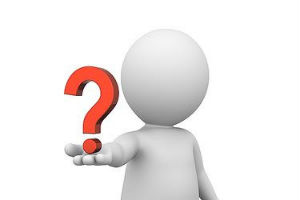 THANK YOU!

Lewis_Lampiris@unc.edu